Классическое определение вероятности
Токарева Инна Александровна
МБОУ гимназия №1 г. Липецка
Классическое определение вероятности
Теория вероятностей – это раздел математики, изучающий вероятно-статистические закономерности
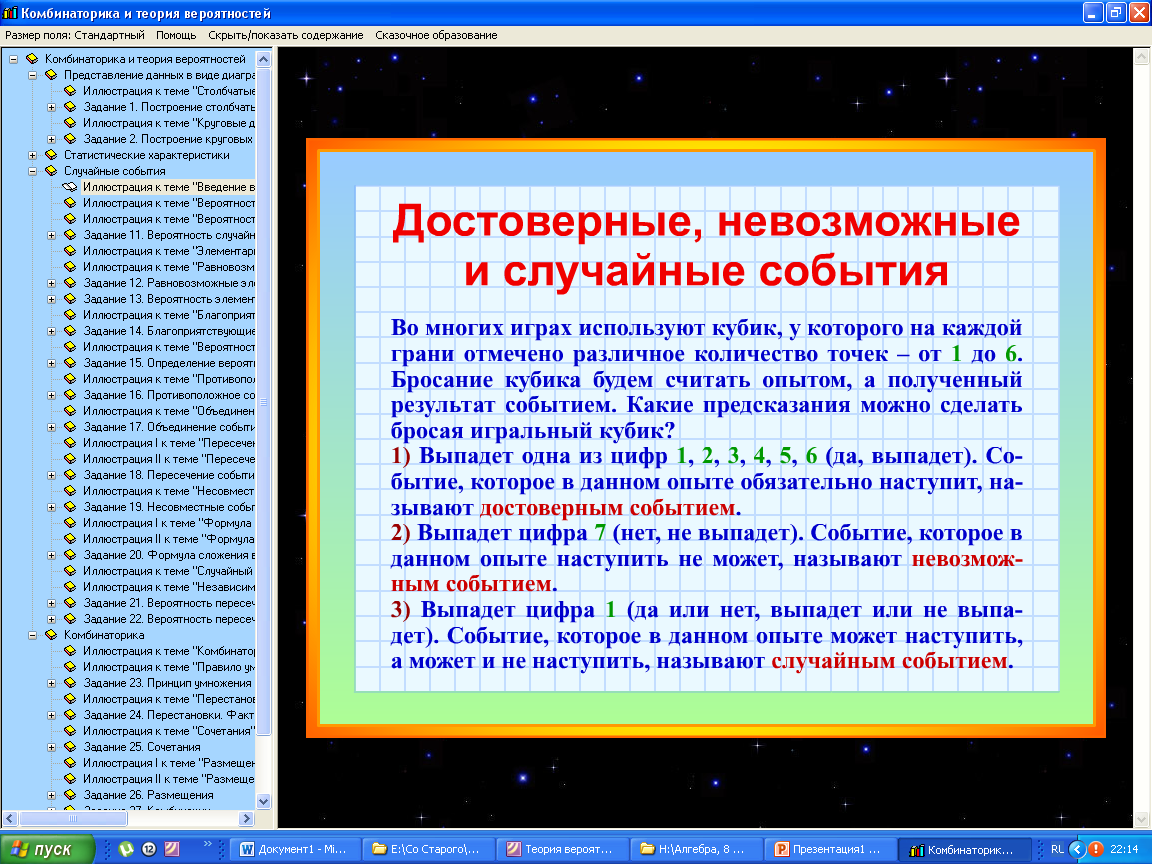 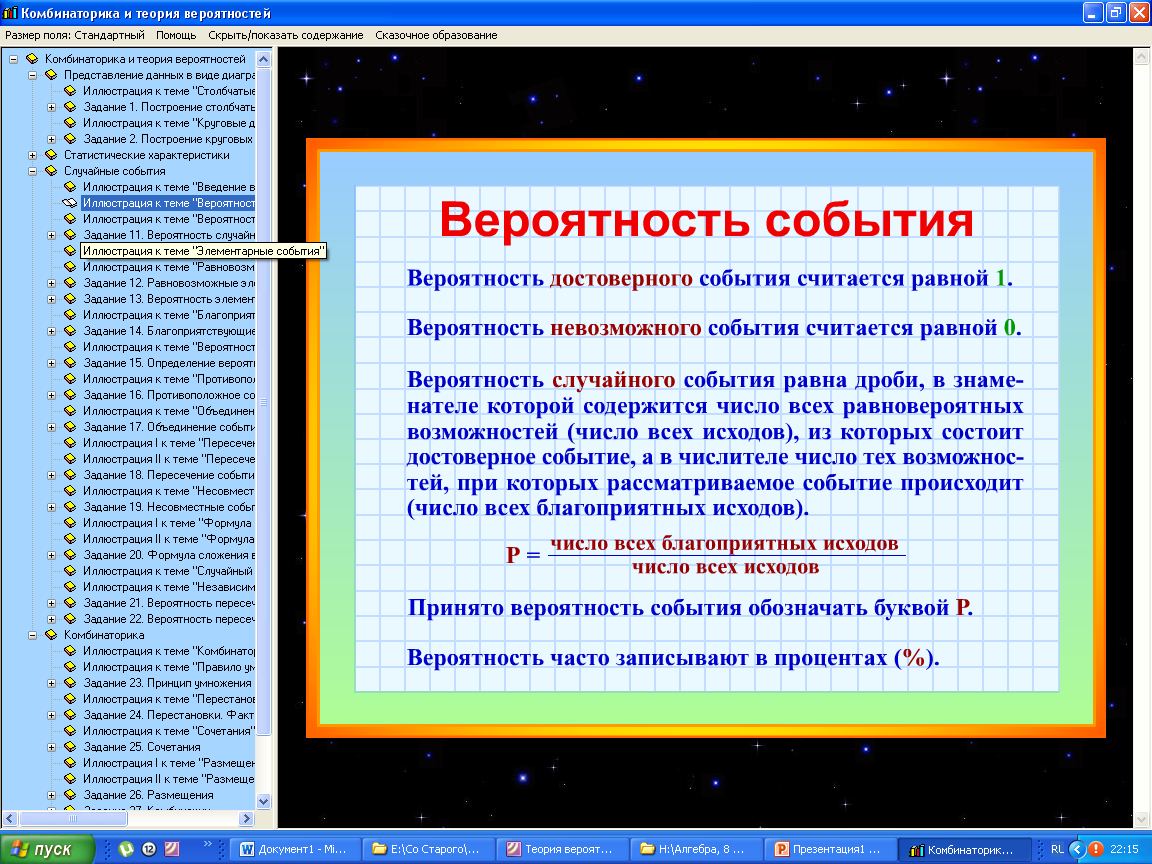 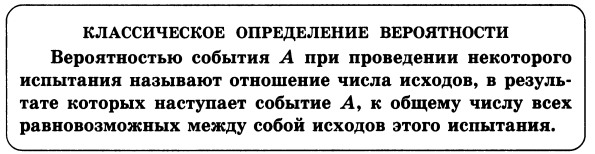 m – число исходов, благоприятствующих событию
 n – число всех возможных исходов
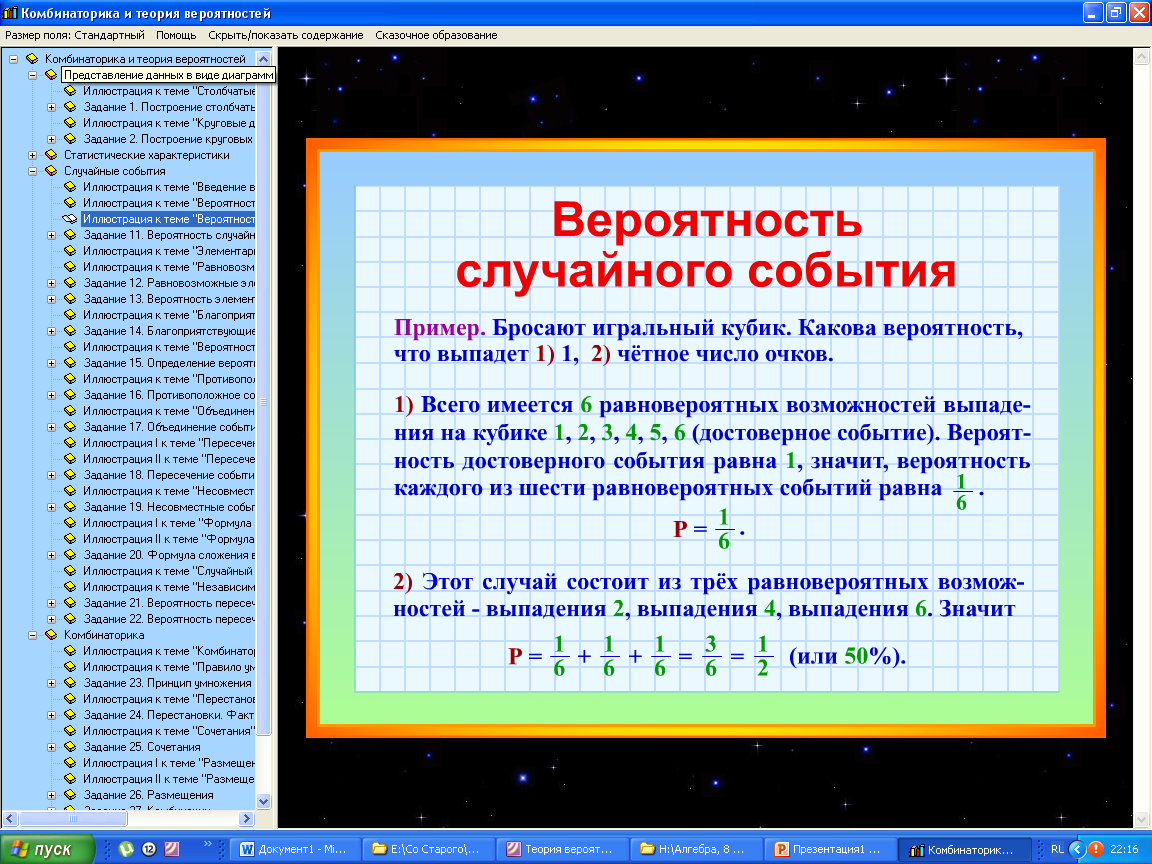 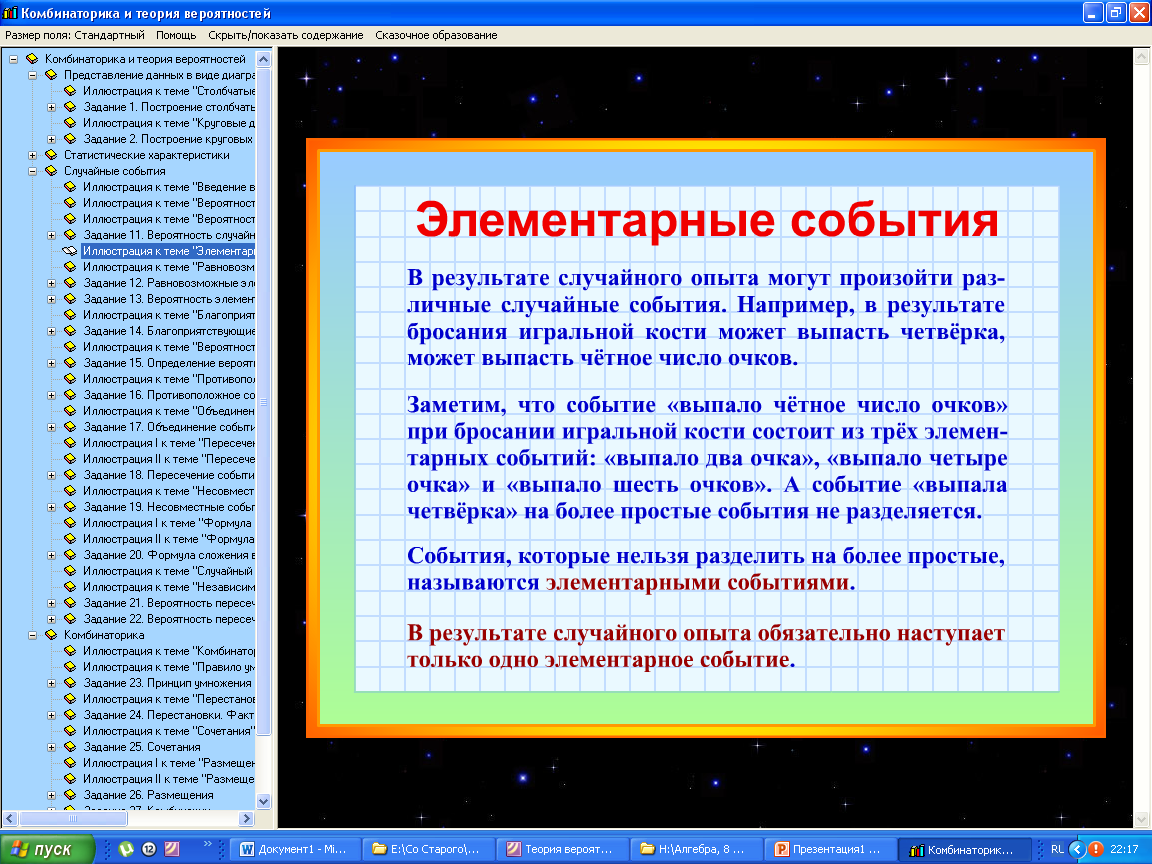 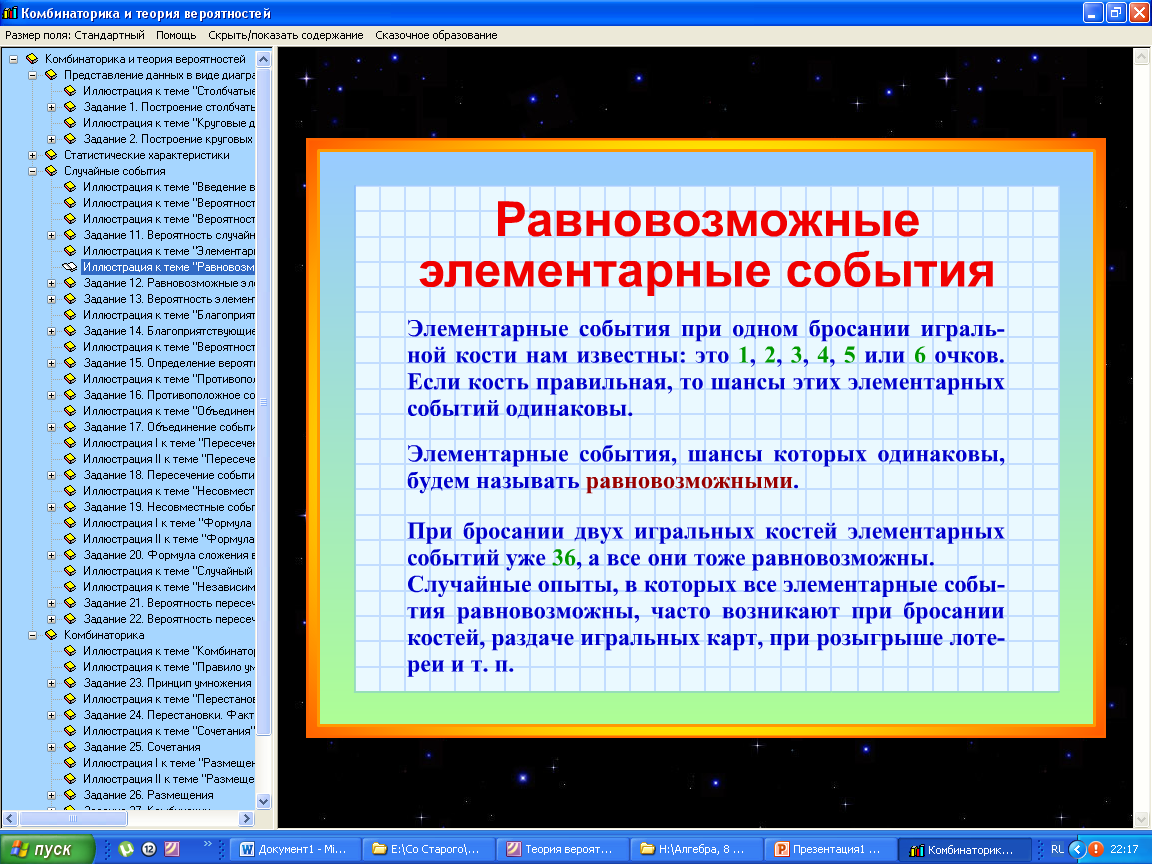 Задача
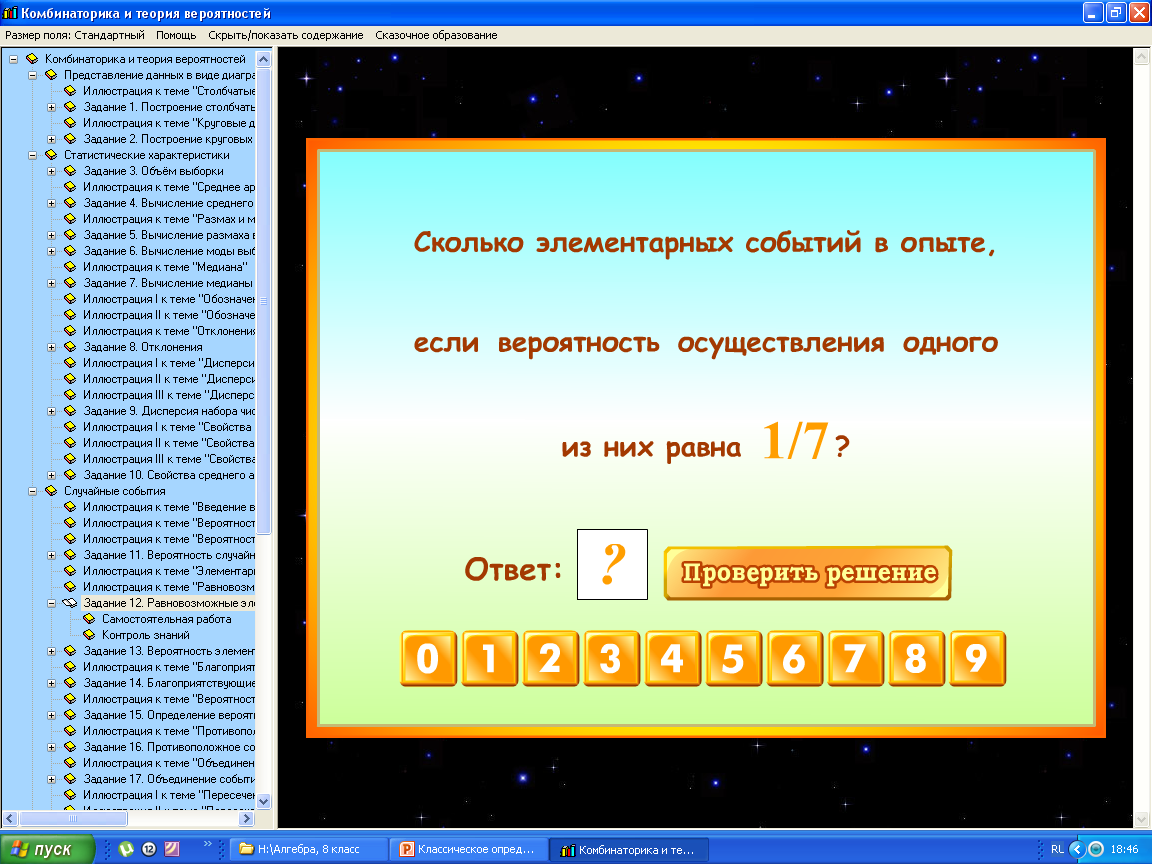 Ответ: 7.
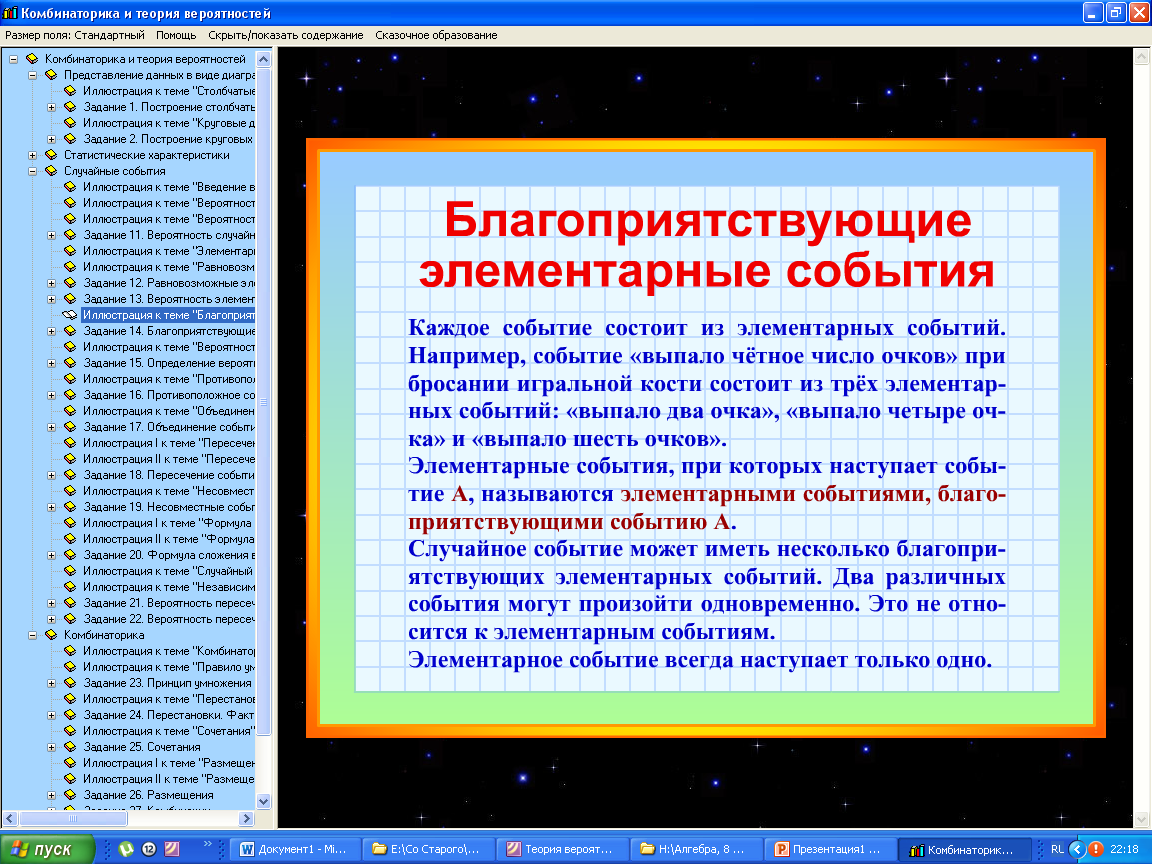 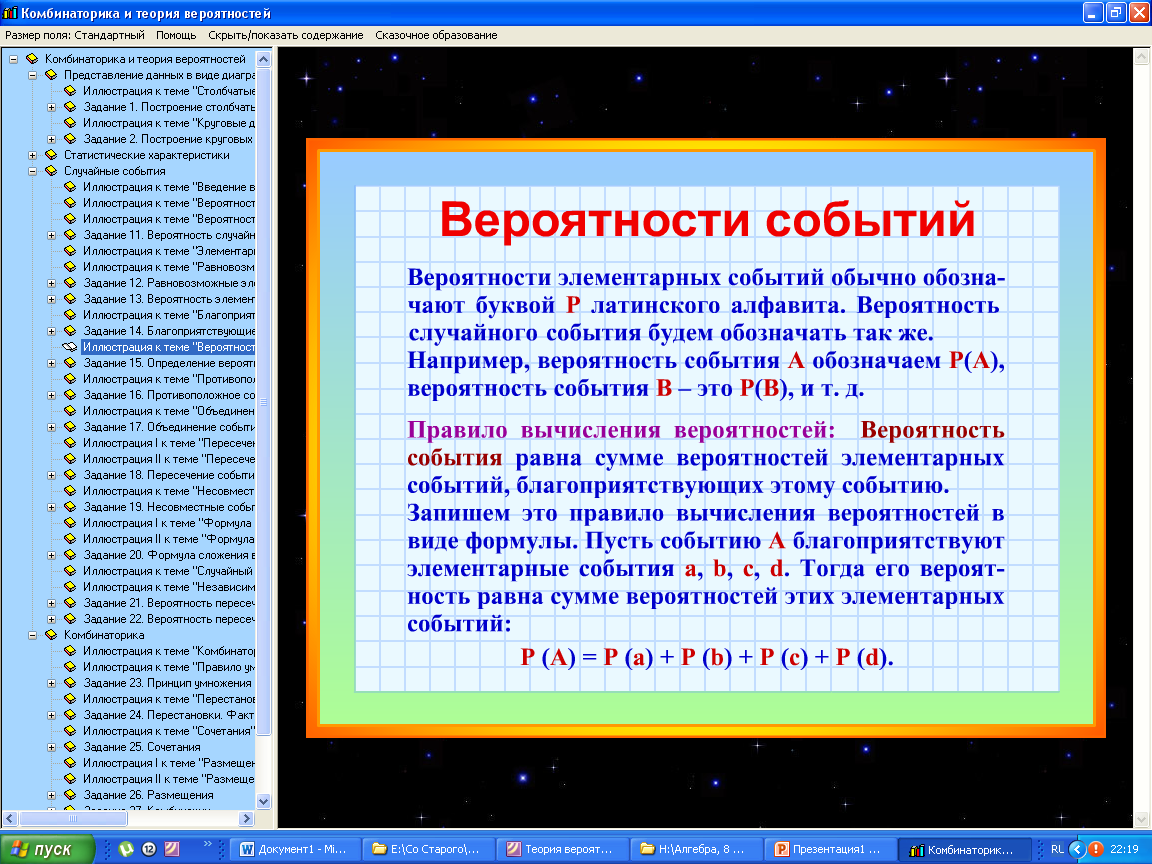 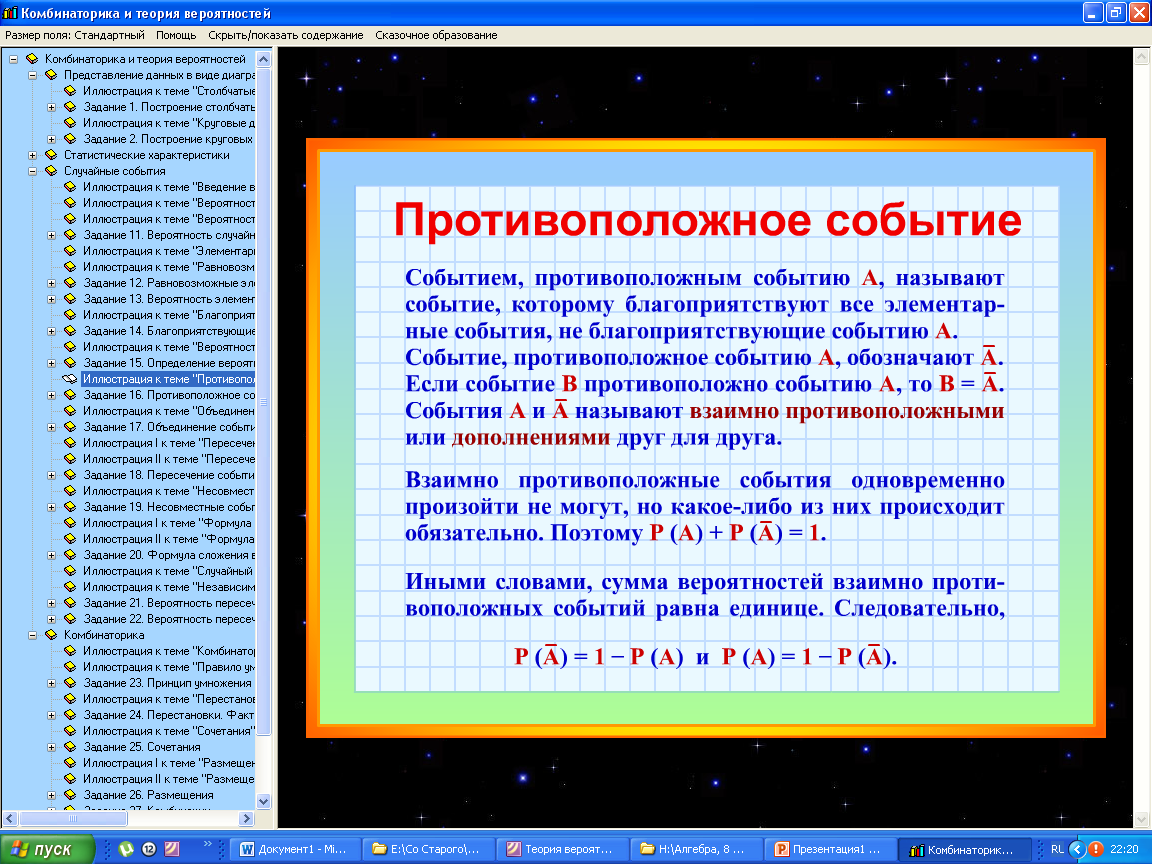 №1. В сборнике билетов по биологии 25 билетов, в двух из них задачи о грибах. На экзамене школьнику достается 1 билет. Найти вероятность того, что этот вопрос не о грибах.
№2. Из 25 билетов по геометрии ученик успел подготовить 11 первых и 8 последних билетов. Какова вероятность того, что на экзамене ему достанется билет, который он не подготовил?
№3. В доме 100 квартир, в котором 3 на первом этаже и 6 на последнем. Какова вероятность того, что жильцу не достанется квартира на первом и последнем этажах?
№4. Карточки с цифрами 1, 2, 3, 4, 5 перемешивают и выкладывают в ряд. Какова вероятность того, что получится четное число?
№5. Подбрасывают два игральных кубика. Какова вероятность того, что оба числа окажутся меньше 5?
№6. Два пассажира садятся в электричку, состоящую из 8 вагонов. А) С какой вероятностью они окажутся в разных вагонах, если каждый из них выбирает вагон случайным образом? Б) Какова вероятность того, что они окажутся в одном вагоне?
№7. Бросают три игральных кубика. Найти вероятность того, что в сумме выпадет не более четырех очков.
№8. В уроне 10 шаров черного и белого цвета. Вероятность того, что 2 шара, вынутых одновременно, будут черными равна 1/15. Сколько в урне белых шаров?
Задачи.
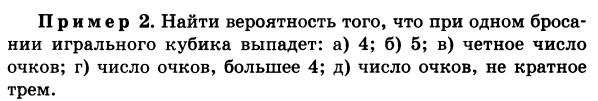 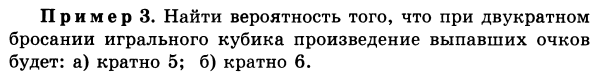